Laura Ingalls Wilder
By Miss Cornell
Introduction to Laura Ingalls Wilder
https://www.youtube.com/watch?v=muZrZiGVd8k
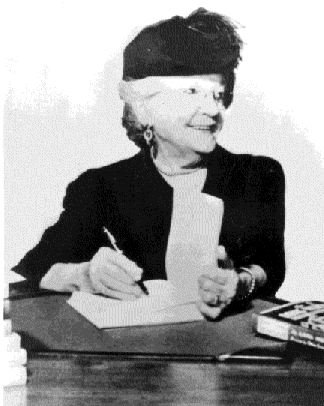 The long winter
Pa and Laura twisting hay sticks.
[Speaker Notes: http://www.zimbio.com/Kara+Lindsay/articles/u_qXKrRUxma/31+Things+Learned+Laura+Ingalls+Wilder]
Snow Blockade March 29, 1881
[Speaker Notes: http://www.pinterest.com/tymestone/tis-winter-now/]
Stranded Freight Train
“A stranded freight train on the prairie during the ‘Hard Winter’ of 1880-81” (Laura Ingalls Wilder Country, p. 60).